ΒΑΣΙΚΕΣ ΠΛΗΡΟΦΟΡΙΕΣ ΓΙΑ ΤΟ    ΝΗΠΙΑΓΩΓΕΙΟ        ΜΥΤΙΚΑ
Τι είναι το νηπιαγωγείο;
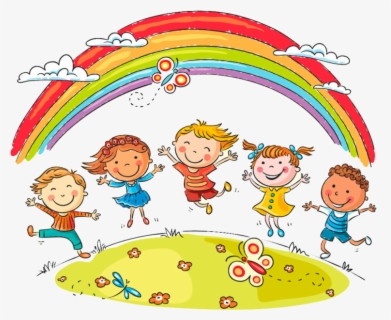 Ένας οργανωμένος χώρος μάθησης που απευθύνεται σε παιδιά ηλικίας 4-6 ετών, που σκοπό έχει να καλλιεργήσει όλες τις γνωστικές, ,νοητικές, ,ψυχοκινητικές, αλλά κυρίως, τις κοινωνικές δεξιότητες του παιδιού.
Το παιδί σε αυτή την ηλικία θέλει δράση, κίνηση, παιχνίδι με αντικείμενα . Δεν μπορεί να μείνει ακίνητο για πολύ.
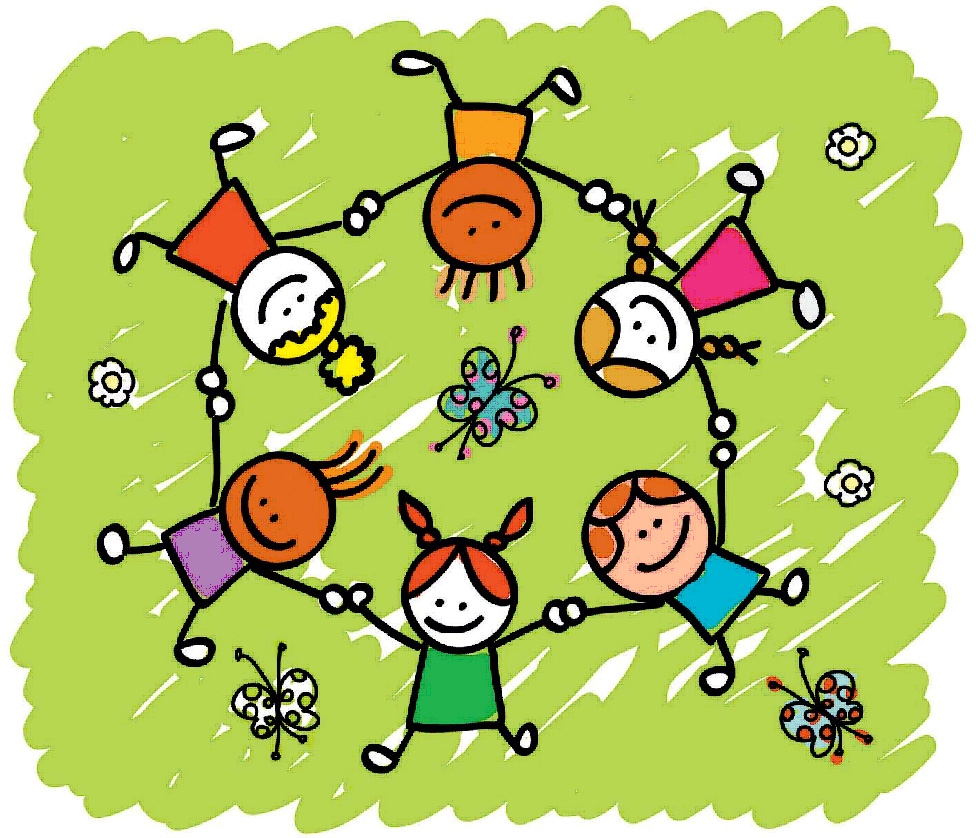 Το παιχνίδι είναι ο βασικός τρόπος μάθησης και επικοινωνίας σε αυτή την ηλικία, είτε ελεύθερο, είτε οργανωμένο, στις γωνιές δραστηριοτήτων. Με το παιχνίδι το παιδί μαθαίνει, χωρίς να καταλαβαίνει ότι μαθαίνει. 
Μαθαίνει μέσω  των αισθήσεων  και με τον δικό του χρόνο, τρόπο και ρυθμό.
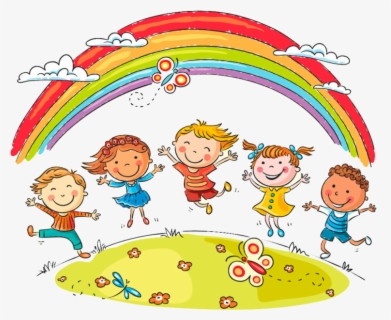 ΠΡΟΝΗΠΙΑ ΚΑΙ ΝΗΠΙΑ ΜΑΖΙ…
Τα νήπια αναλαμβάνουν ηγετικούς ρόλους, νιώθουν υπεύθυνα, τονώνεται η αυτοπεποίθηση τους ενώ …
Τα προνήπια εμπλέκονται σε πιο απαιτητικές διαδικασίες, ενισχύονται οι γνώσεις τους, ενισχύουν κοινωνικές δεξιότητες, προχωράνε ένα βήμα παραπάνω στην ανάπτυξη τους. 
Τα νήπια αποτελούν άριστοι βοηθοί και  καλοί δάσκαλοι για τα μικρότερα παιδιά…
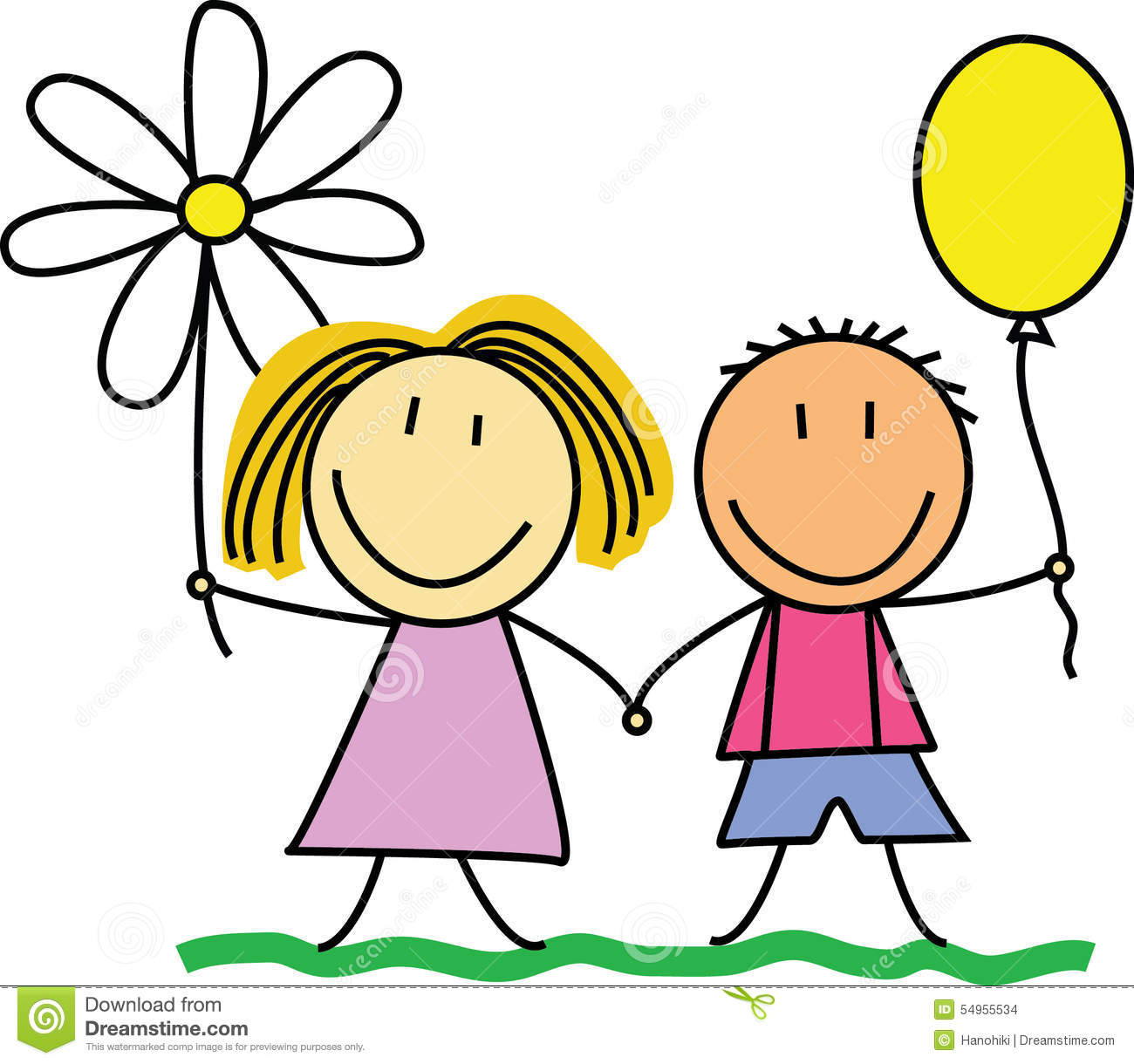 ΠΡΟΓΡΑΜΜΑ ΝΗΠΙΑΓΩΓΕΙΟΥ
Ελεύθερο παιχνίδι στις γωνιές 
Προάγεται η επικοινωνία, η δημιουργικότητα, η κριτική σκέψη οι δεξιότητες επικοινωνίας και έκφρασης, η διασκέδαση 

Οργανωμένες δραστηριότητες και Εργαστήρια δεξιοτήτων
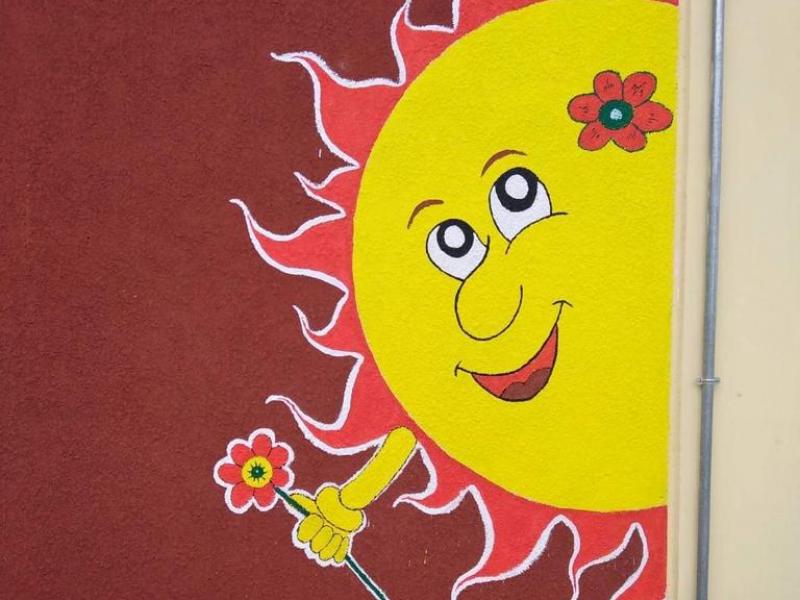 Τα Εργαστήρια Δεξιοτήτων προάγουν την κριτική σκέψη, την επίλυση προβλημάτων μέσα από τη βιωματική μάθηση, τη συνεργασία, τη δημιουργικότητα, την ενεργό συμμετοχή των παιδιών σε θέματα που έχουν να κάνουν με το περιβάλλον, την τεχνολογία, την ενσυναίσθηση και την κοινωνική συμπεριφορά,  την ενεργή συμμετοχή του παιδιού σε καίρια ζητήματα  της εποχής. Το παιδί συμμετέχει ενεργά και καλλιεργεί σημαντικές δεξιότητες του νου και της σκέψης …πάντα μέσα από το παιχνίδι.
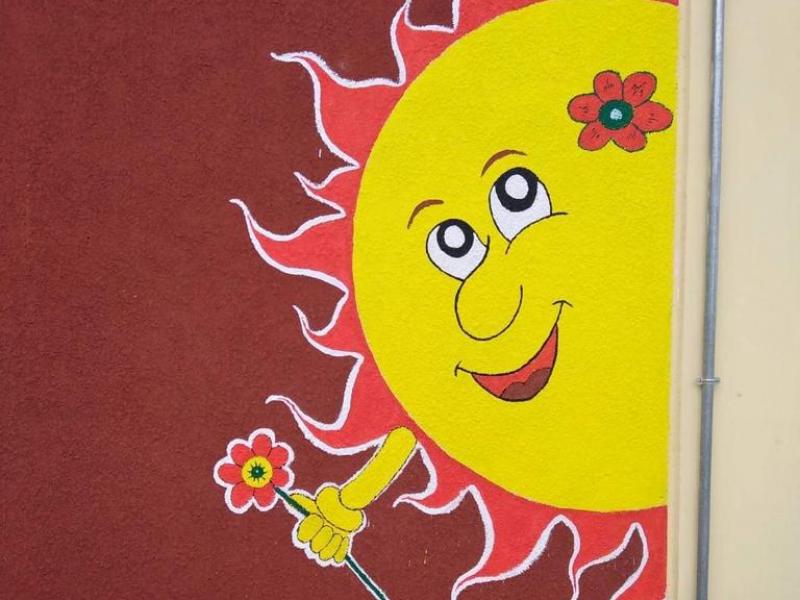 ΤΙ ΧΡΕΙΑΖΕΤΑΙ ΤΟ ΠΑΙΔΙ ΤΟΥ ΝΗΠΙΑΓΩΓΕΙΟΥ
Χρειάζεται ενθάρρυνση, επικοινωνία, σεβασμό, κατανόηση, εμπιστοσύνη, ασφάλεια, αλλά περισσότερο χρειάζεται  ΑΓΑΠΗ 
Να το αγαπάμε και να του το υπενθυμίζουμε συνεχώς .
Χρειάζεται επίσης και όρια που θα το κάνουν να νιώσει προστατευμένο και ασφαλές 
. Είμαστε εκείνοι που θα βοηθήσουμε το παιδί με αποφασιστικότητα, πείσμα, υπομονή και επιμονή, να αναπτύξει την προσωπικότητα του και να εξελιχθεί σε έναν υπεύθυνο ενήλικα.
ΑΣ ΑΡΧΙΣΟΥΜΕ ΛΟΙΠΟΝ…
Δείχνουμε στην νηπιαγωγό την βεβαίωση αρνητικού αποτελέσματος την Τρίτη και την Παρασκευή και έπειτα την τοποθετούμε στην τσάντα του παιδιού σε ζελατίνα μέχρι την επόμενη ανανέωση της.
Φοράμε την μάσκα μας σε εσωτερικό χώρο ,πλένουμε τα χεράκια μας συχνά και βάζουμε αντισηπτικό. Επίσης έχουμε ο καθένας την δική του καρέκλα που αναγράφει το όνομα  του …

Όσο μπορούμε είμαστε ασφαλείς….
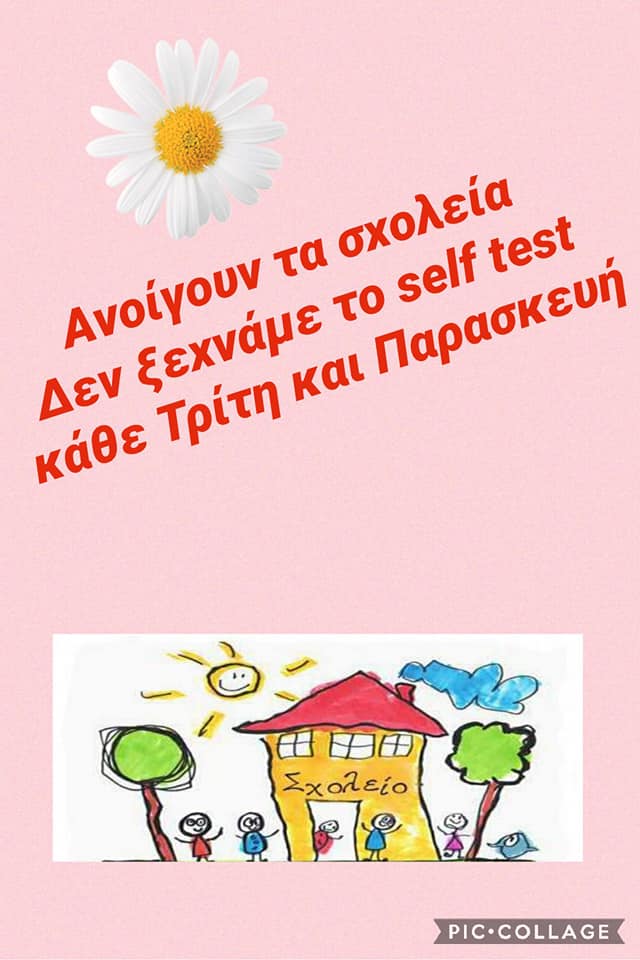 ΠΡΟΣΕΛΕΥΣΗ  ΚΑΙ  ΑΠΟΧΩΡΗΣΗ
Πρόωρη υποδοχή από τις 7.45
Προσέλευση Υποχρεωτικού από τις 8.15 π.μ. έως τις 8.30 π.μ.
Αποχώρηση από το νηπιαγωγείο στη 1.00 μ.μ. για το Υποχρεωτικό Τμήμα
Αποχώρηση για το Ολοήμερο στις 4.00 μ.μ.
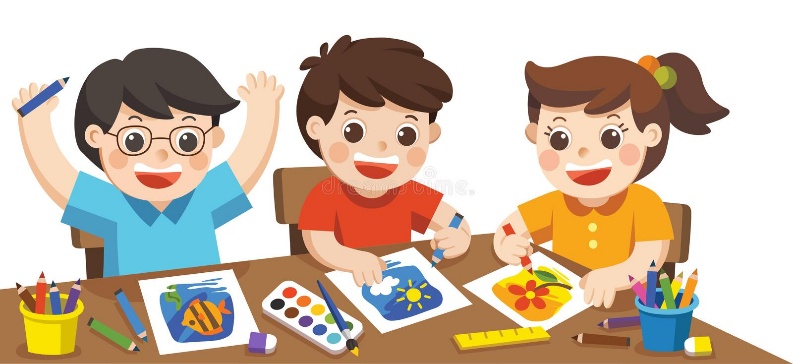 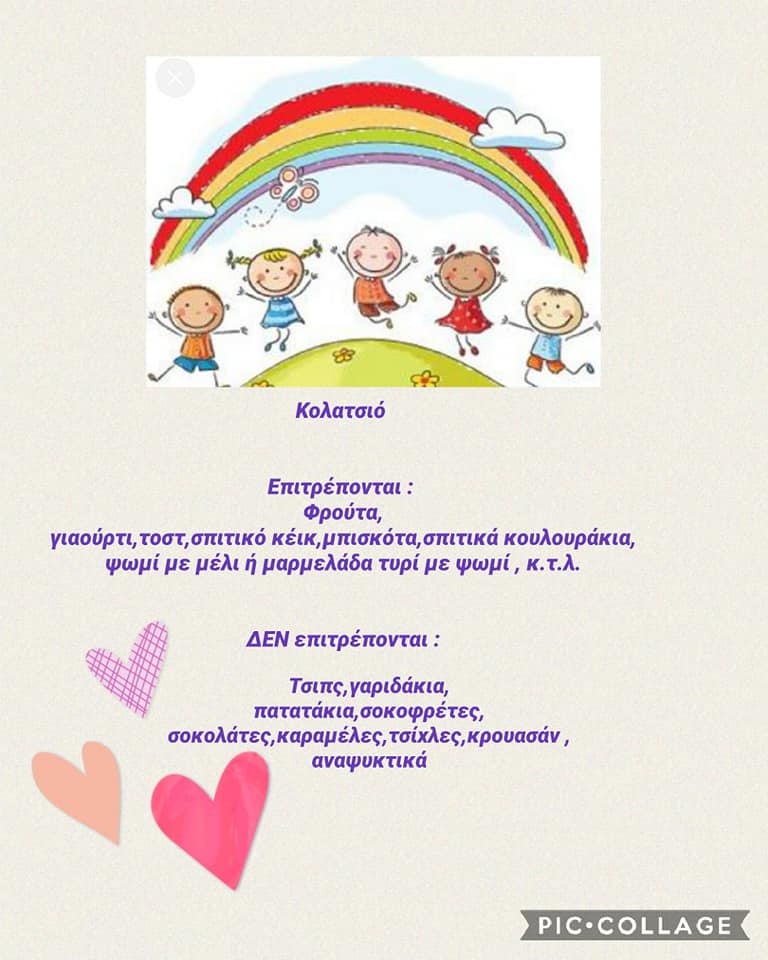 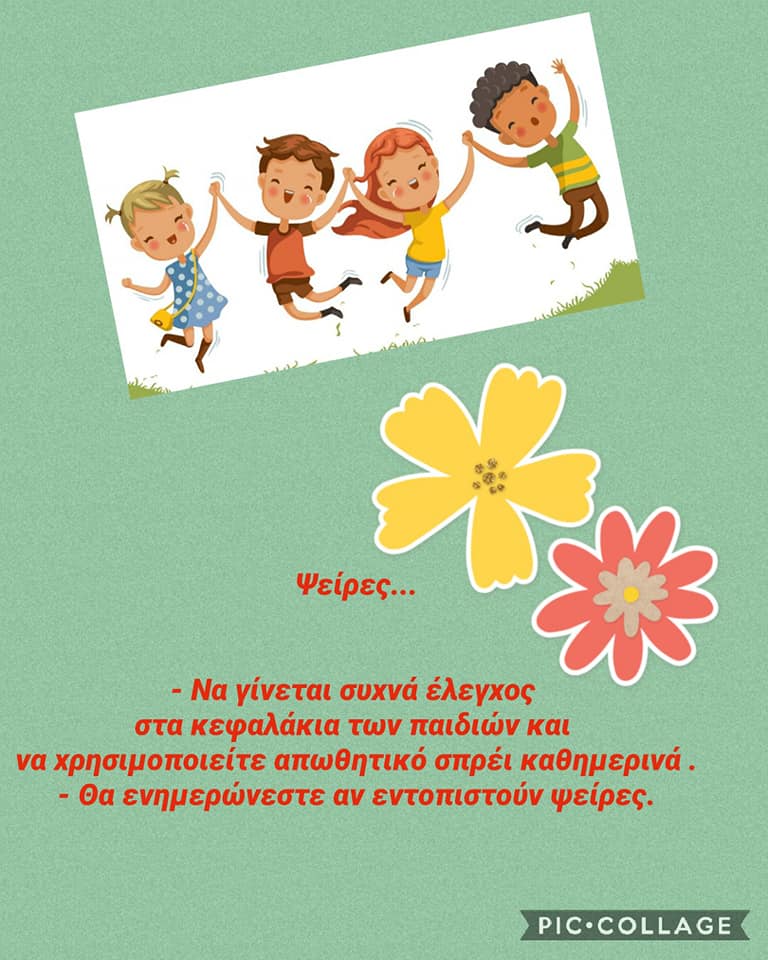 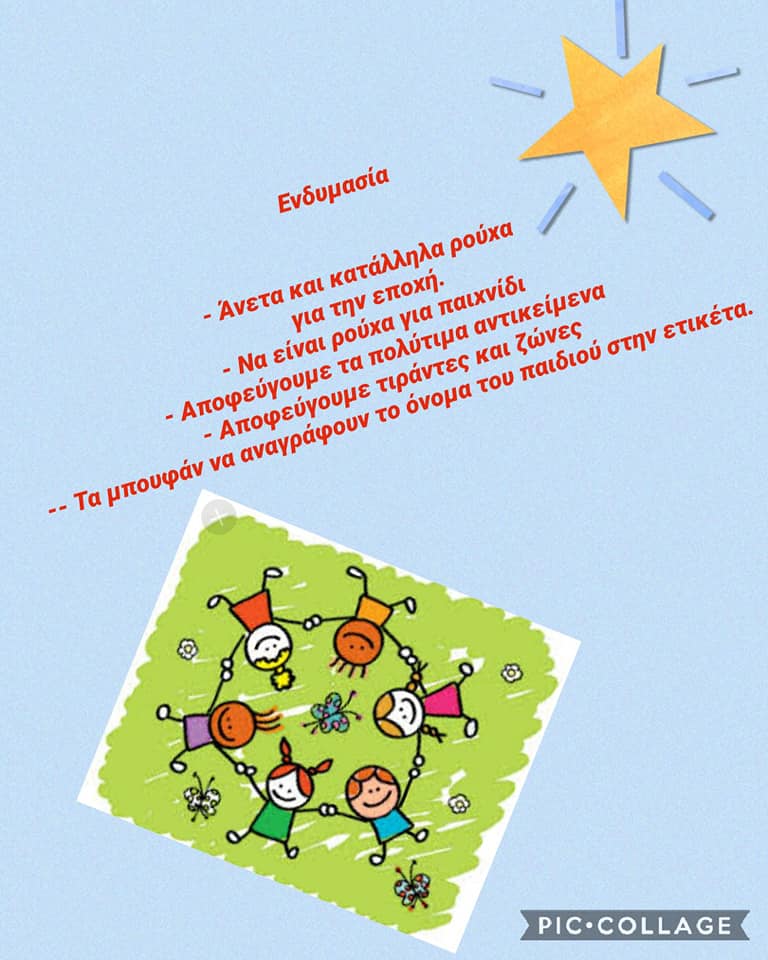 ΚΑΛΗ ΣΧΟΛΙΚΗ ΧΡΟΝΙΑ ΛΟΙΠΟΝ….